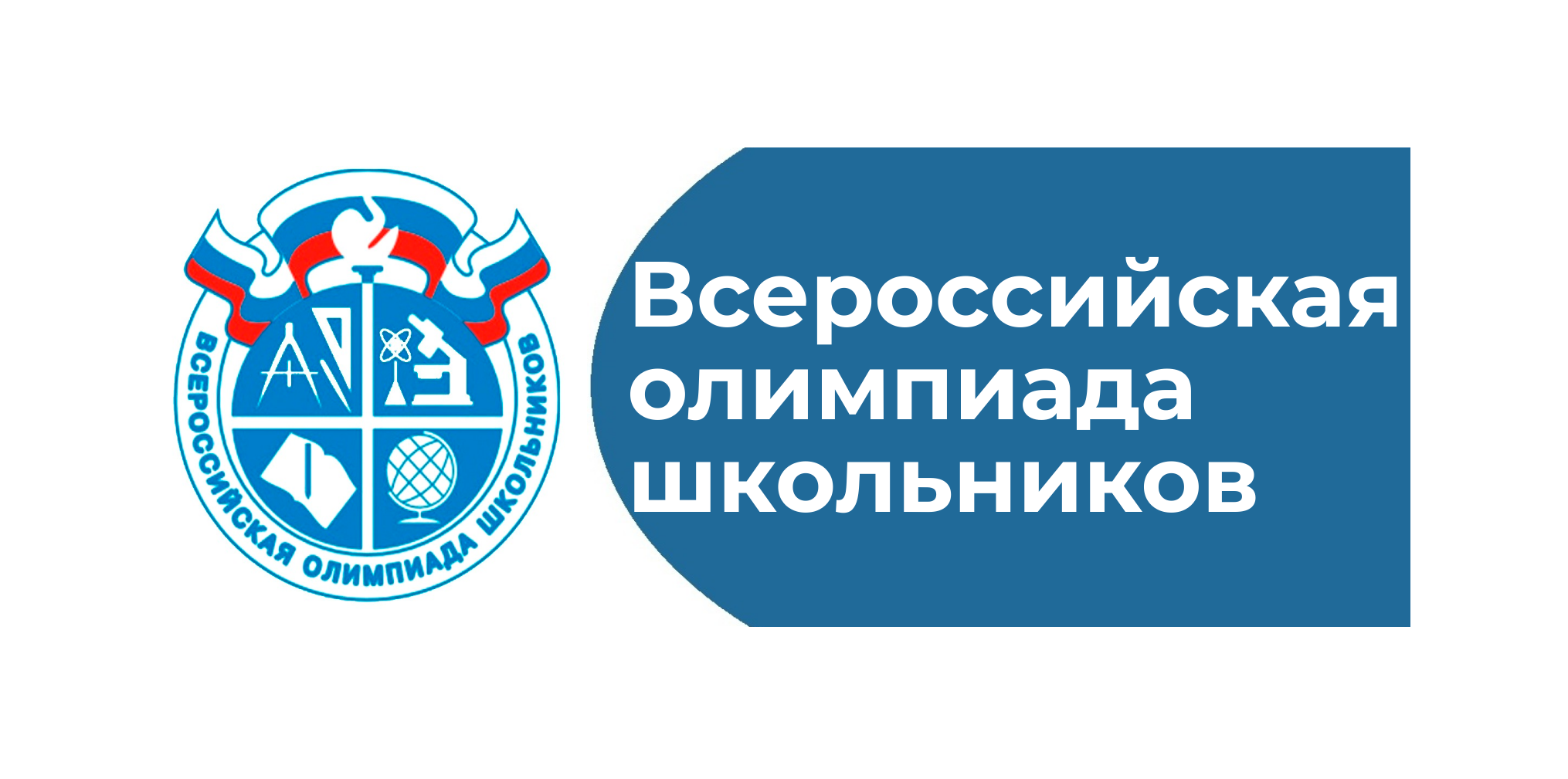 РЭВОШ по предмету "Физическая культура" 2022-2023 учебный год
9 класс юноши (11 участников): 1- г.Нефтеюганск, 2-г.Нягань, 3-г.Нягань
г.Сургут
РЭВОШ по предмету "Физическая культура" 2022-2023 учебный год
9 класс девушки (16 участников): 1-г. Нижневартовск, 2-г. Сургут, 3- г. Мегион
г.Сургут
РЭВОШ по предмету "Физическая культура" 2022-2023 учебный год
10 класс юноши (20 участников): 1-г. Нижневартовск,2- г. Нижневартовск, 3 - г. Сургут
г. Сургут
РЭВОШ по предмету "Физическая культура" 2022-2023 учебный год
11 класс юноши (17 участников): 1-г.Нижневартовск, 2-г. Нижневартовск,  3- г.Нефтеюганск
РЭВОШ по предмету "Физическая культура" 2022-2023 учебный год
11 класс девушки (22 участника): 1-г.Мегион,2- г Нижневартовск, 3- г.Советский